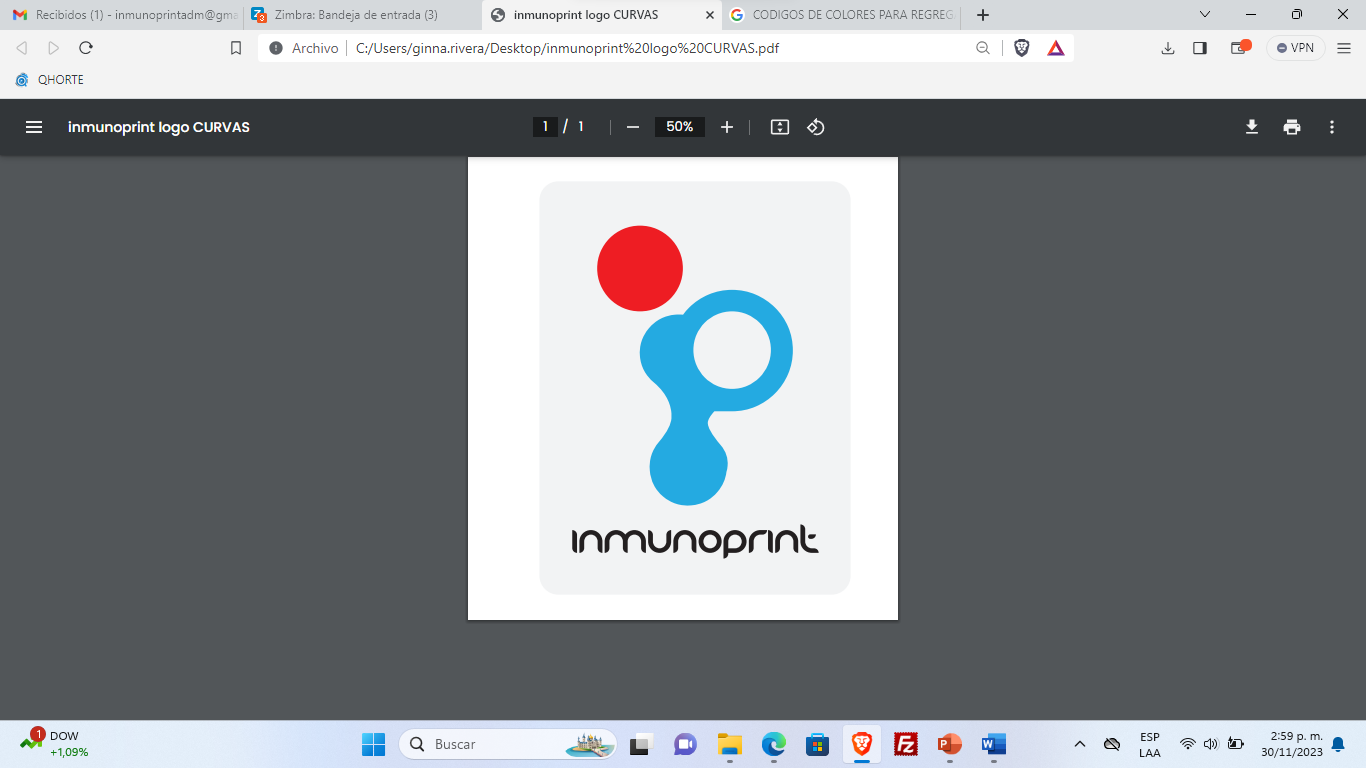 POLITICA DE PARTICIPACIÓN SOCIAL EN SALUD
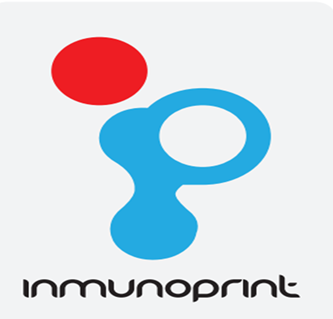 PARTICIPACIÓN CIUDADANA EN SALUD . RESOLUCIÓN 2063 /2017 :


A través de ésta norma: los ciudadanos pueden organizarse, intervenir y participar  en la toma de decisiones sobre el manejo de los recursos  económicos, programas y actividades que involucren a la comunidad dentro del Laboratorio.
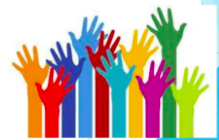 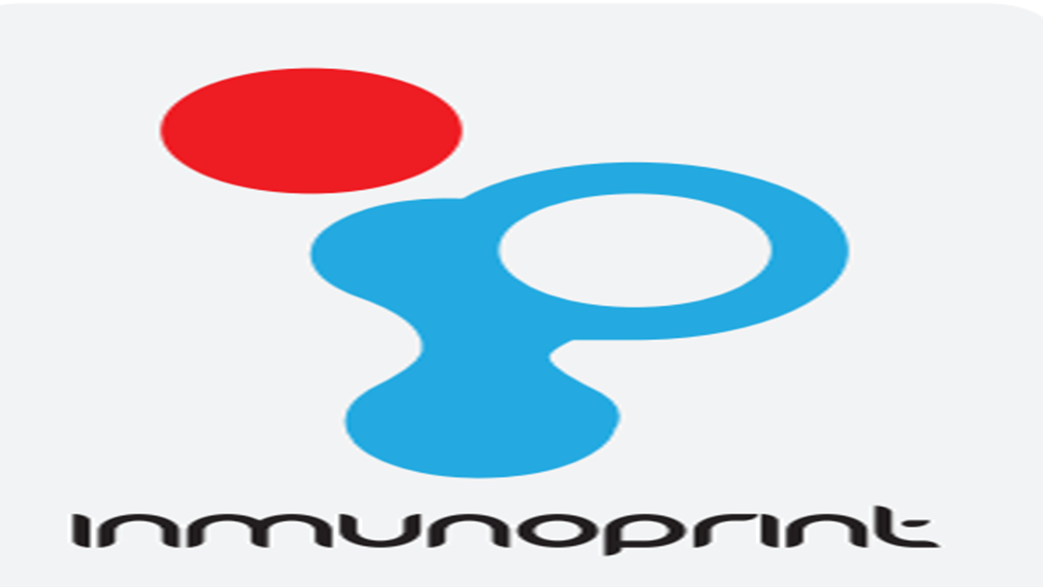 ObjetivoLograr que nuestros usuarios sus familias y  comunidades se organicen y puedan incidir  en las decisiones que afectan la salud y la calidad  de vida de los pacientes a quienes se analizan y diagnostican sus muestras en el laboratorio.
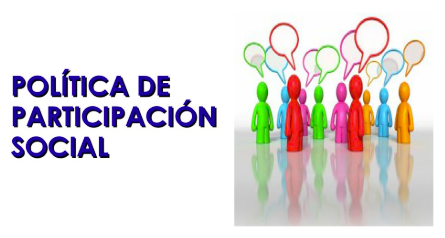 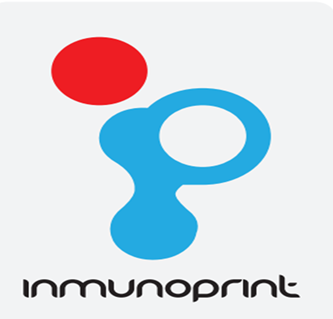 EJE 1 : FORTALECIMIENTO INSTITUCIONAL
EJE 2: EMPODERAMIENTO DE LA CIUDADANIA
EJES DE LA POLITICA DE PARTICIPACIÓN SOCIAL EN SALUD
Fortalecer las  capacidades  institucionales en sus recursos técnico, logísticos, operativos, financieros y humanos para prestar servicios con calidad  salud.
Desarrollo de  capacidades por parte de los usuarios para  tener un rol activo  y participación  plena en las instituciones de salud.
EJE 3 :
IMPULSO A LA CULTURA DE SALUD
EJE 4 :  
CONTROL  SOCIAL EN SALUD
EJE 5: 
GESTIÓN DE GARANTÍA DE LA SALUD CON PARTICIPACIÓN EN EL PROCESO DE DECISIONES
Fomento de la salud en la vida  cotidiana y en el  ejercicio del cuidado  y autocuidado como un derecho de la salud
Fortalecimiento del control social y de veeduría  sobre los recursos institucionales
Apropiación de instrumentos de gestión  para impulsar, implantar y  controlar programas,  proyectos y servicios de salud .
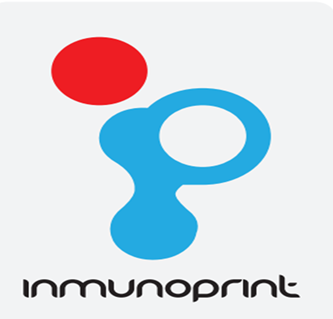 MECANISMOS DE PARTICIPACIÓN EN SALUD
Asociaciones de usuarios:
Velando por la calidad en la prestación de los servicios
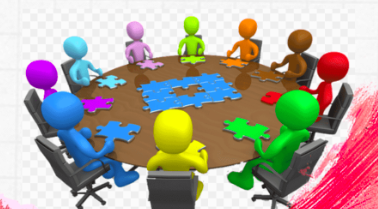 PARTICIPACIÓN COMUNITARIA: 

interviniendo en la planeación gestión y evaluación de los servicios de salud
Participación CIUDADANA:
 garantizando los  deberes y derechos de los usuarios.
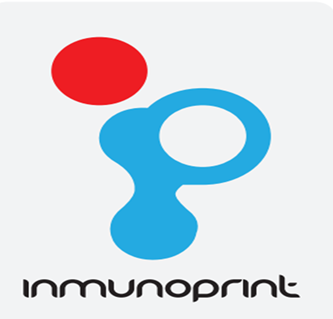 PARTICIPACIÓN SOCIAL EN SALUD , Resolución  2063 de 2017
ESTRATEGIAS  UTILIZADAS PARA IMPLEMENTAR LA  POLÍITCA DE PARTICIPACIÓN SOCIAL EN SALUD.
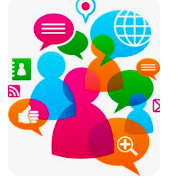 GESTIÓN
EDUCACIÓN
Generar herramientas para acceso al conocimiento sobre mecanismos de participación
Condiciones operativas para la participación
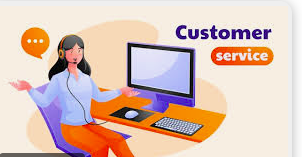 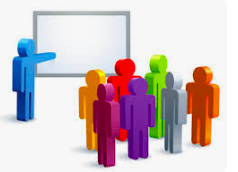 COMUNICACIÓN
Interacción de actores para garantizar el acceso al paciente, y proponer acciones para mejora la calidad en la atención
Contar con una Herramientas para registrar, tramitar, resolver y consolidar las Peticione, Quejas, Reclamos   Sugerencias  y felicitaciones que realicen los Ciudadanos
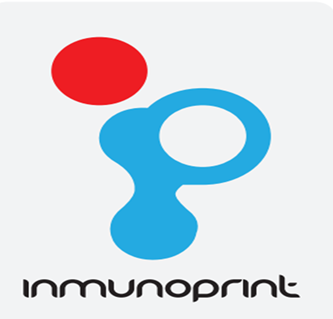 Evaluación de la satisfacción de los Usuarios frente a la prestación de los Servicios de Salud  en las IPS Y EPS.
ESTRATEGIAS
Tiempo de respuesta de las PQRS de los Ciudadanos ajustados a la ley
Seguimiento a las fallas, omisiones, falta de oportunidad o mala calidad en los servicios de  salud
Gestión en la IPS en  acciones correctivas para mejorar la calidad de los Servicios de Salud
Promoción y divulgación de deberes y derechos en salud
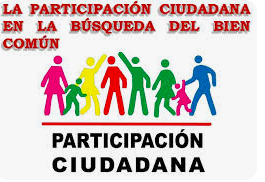 LO INVITAMOS A PARTICIPAR Y ASÍ INTEGRAR LA ASOCIACIÓN DE USUARIOS DE NUESTRO LABORATORIO
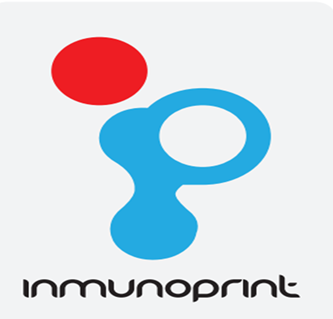 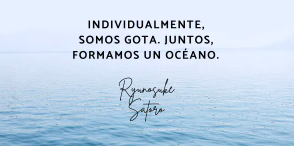